Compass studiesAart Heijboer
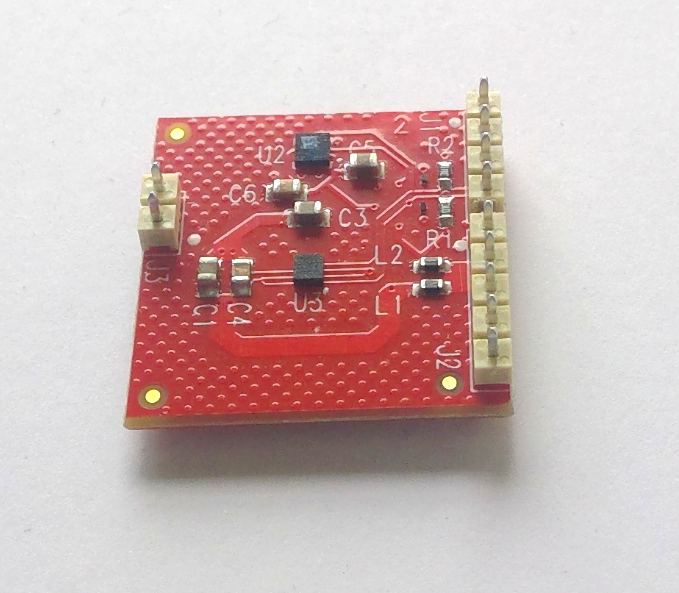 Pressure sensor
LSP25HB

Accelerometer & magnetometer
LSM303AGR
Issues: In DOMs and on CLBs 
High residuals (up to 10 deg errors when measuring rotations of 90,180,270 degrees)
Results seem badly reproducible
1
Compass studiesAart Heijboer
Issues in DOMs and on CLBs (Catania & Athens)
High residuals (up to 10 deg errors when measuring rotations of 90,180,270 degrees)
Results badly reproducible.
Much worse than previous version which hadLSM303D device.

LSM303AGR very popular device (e.g. there are several Arduino libraries, adafruitbreakout board) 
Hard to believe it is intrinsically bad / cannot workin environment with other electronics.

=> Investigate bare boards detail.
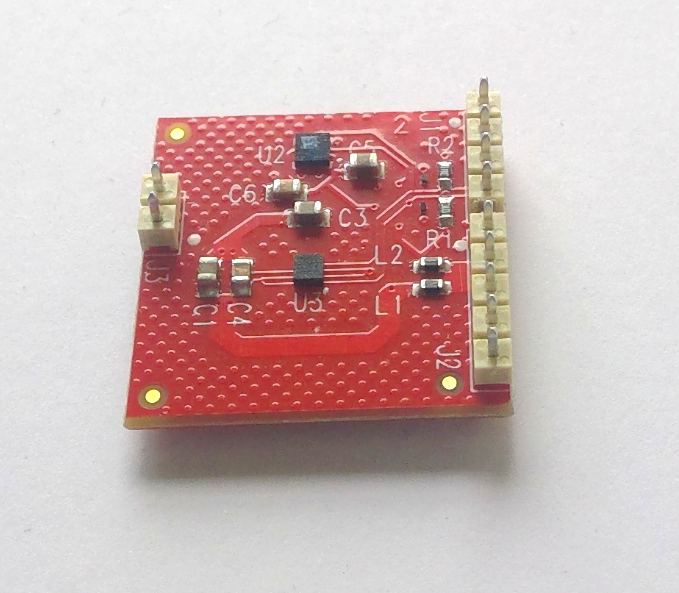 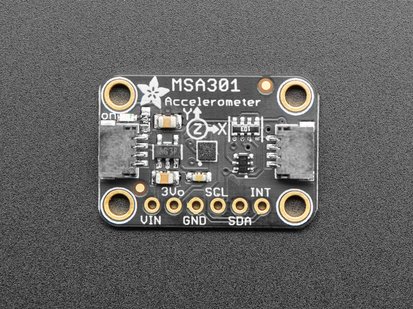 2
Executive summary
turn on bit 1 of register 0x61 (offset correction)
and bit 7 of 0x60 (temperature compensation)

Implemented in CLB firmware & first tests on CLB+compass(Athens) seen to show good behaviour now.
3
Raspberry pi 4 for
Motor control, DAQ, analysis (ROOT)
Turntable with 3 compass boards
2 lsm303AGR (‘v3’)
1 lsm303D (‘v2’) (not read out)
Motor with gearbox &

Optical rotation sensor / angle
measurement : 1 tick = 0.42o of turntable rotation
4
offsets
Scale
M_So = 1.5+/-0.1 mGaus/LSB
‘hard iron’ offset|M_TyOff|<60 mGaus – must be measured externally
Device output
True B-field
“bridge” offset
can be measured by device
Temperature dependent.
5
offsets
LSM303AGR has a mode where consecutivemeasurements return:

B + bridge-offset      (after ‘set’ pulse)
B – bridge-offset      (after ‘reset’ pulse)

Average = offset-corrected B-field
     (still containing the ‘hard iron’ offset)
Difference = 2 x bridge-offset

Can correct for bridge offsets, but also measure and monitor their value
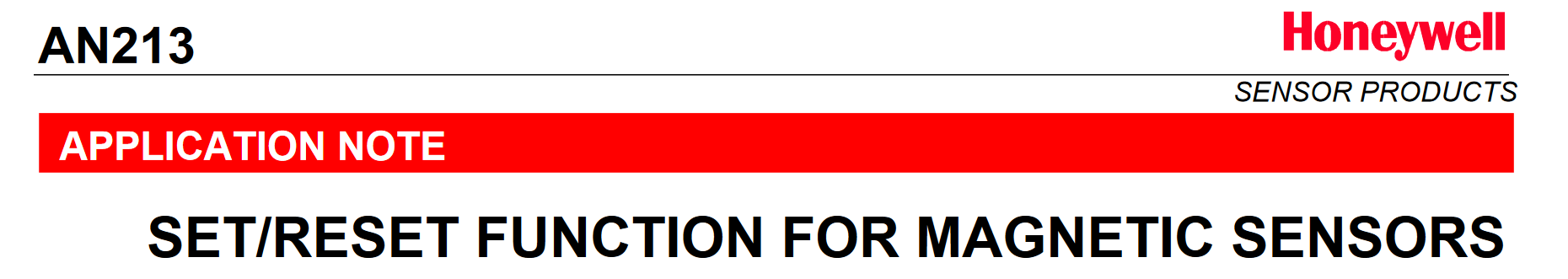 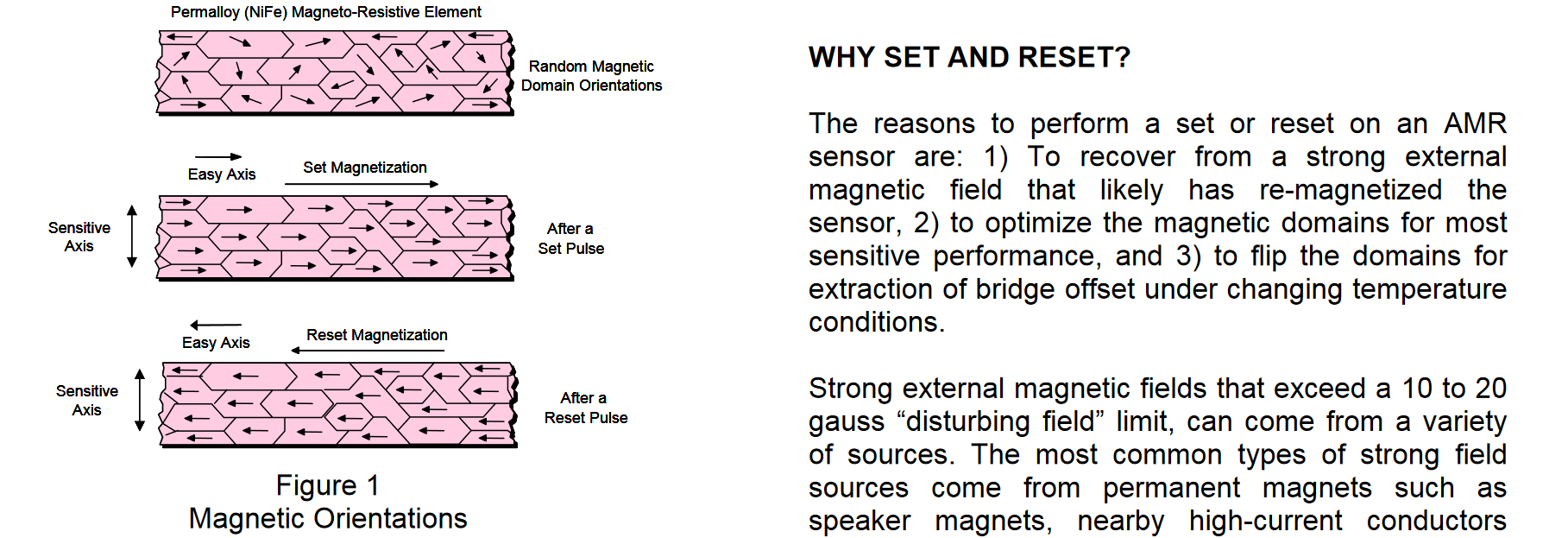 Device works with magnetized material who’s resistance 
depends on B-field in some direction. The resistance is measured
by a Wheatstone  Bridge.
Magnetization can be flipped.
6
Heat gun
a.k.a. my wife’s hair dryer.
7
Bridge offsets: temperature
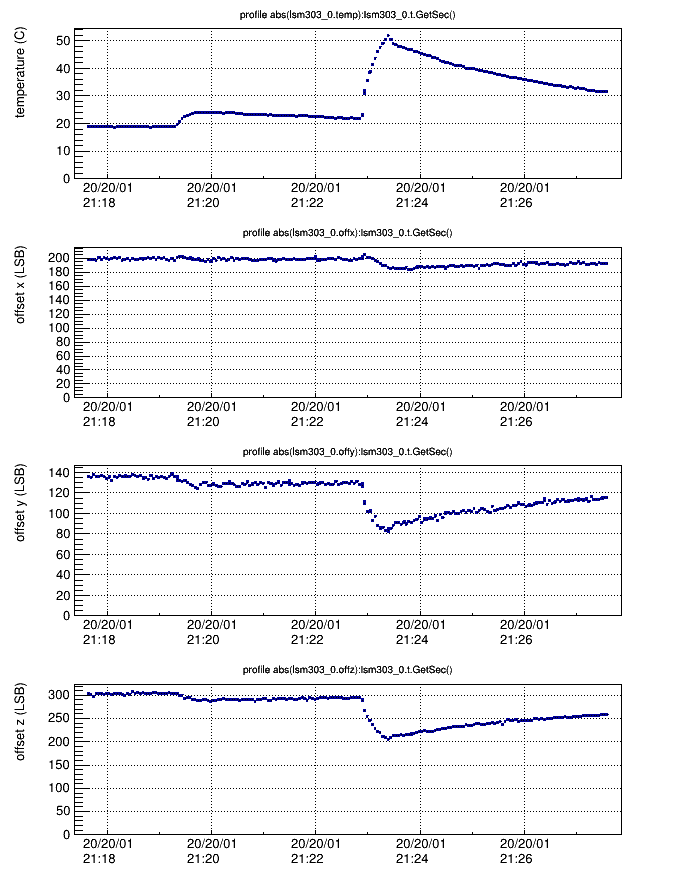 Bridge offsets very dependent on temperature

50 units (20 deg) for 30 oC temp jup
Translates to error of 0.6 deg / oC

nb: these offsets are currently simply includedin the DOM measurements.
Sensor 0
8
Bridge offsets: temperature
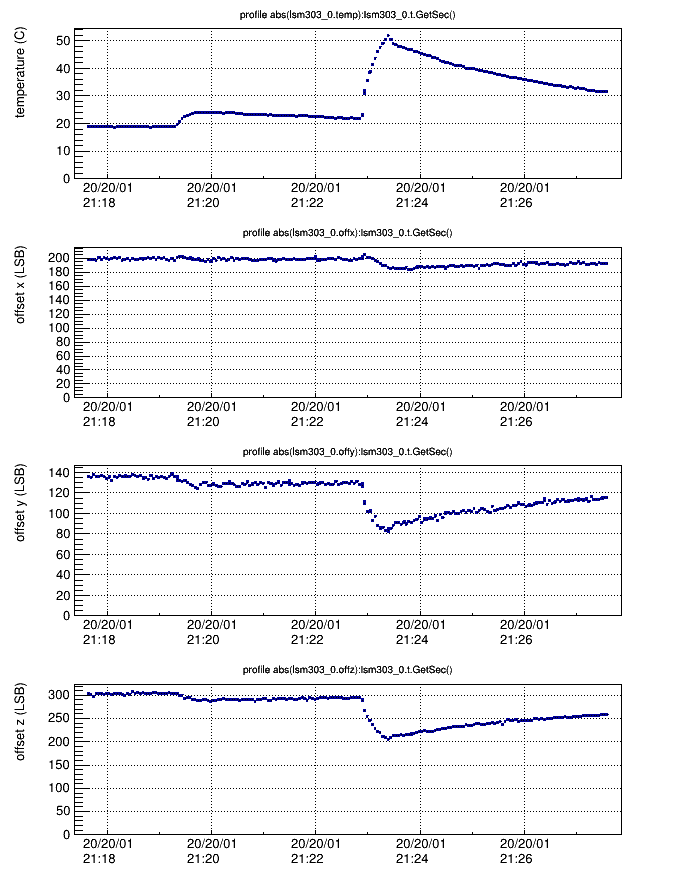 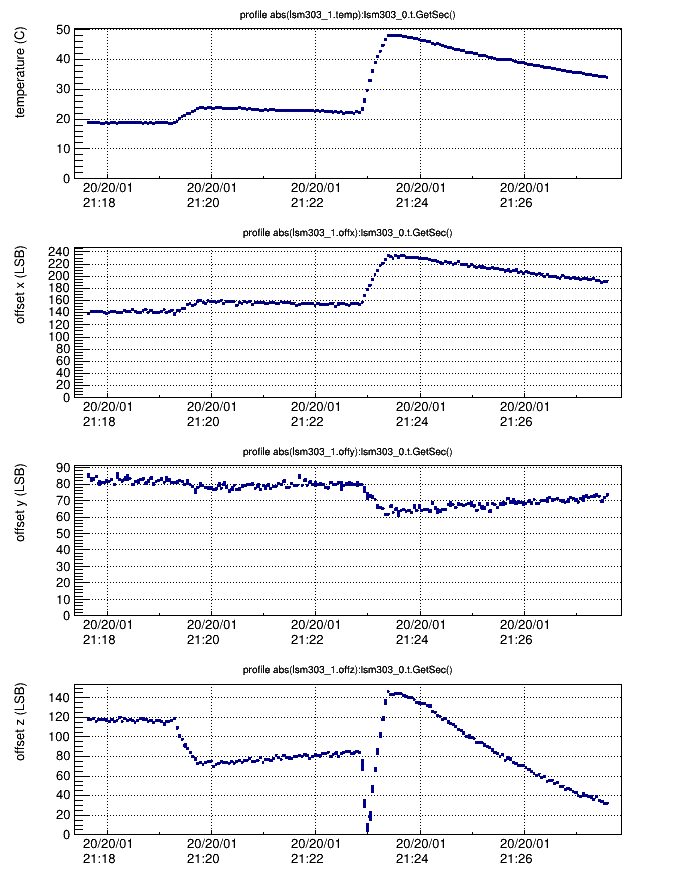 Bridge offsets very dependent on temperature

100 units (40 deg) for 30 oC jump.
Translates to error of 1.2 deg / oC

Offsets in z-direction even more sensitive


All we see in testing could be easily explained by T-dependence alone
difference bare CLB -> inside DOM
Bad reproducibility
Sensor 1
Actually plotting absolute value
Hence bounce here
Bridge offsets : drift
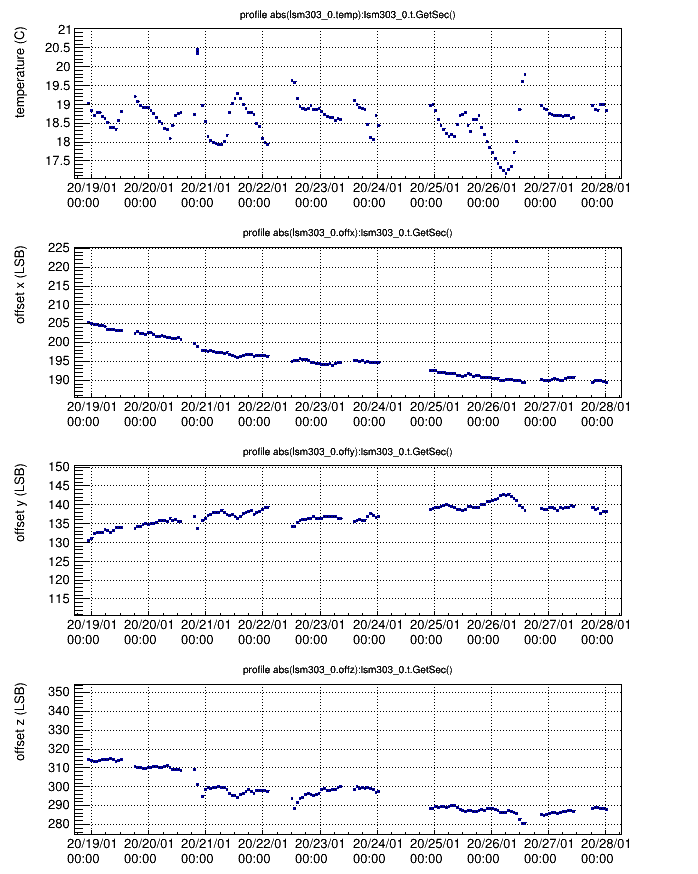 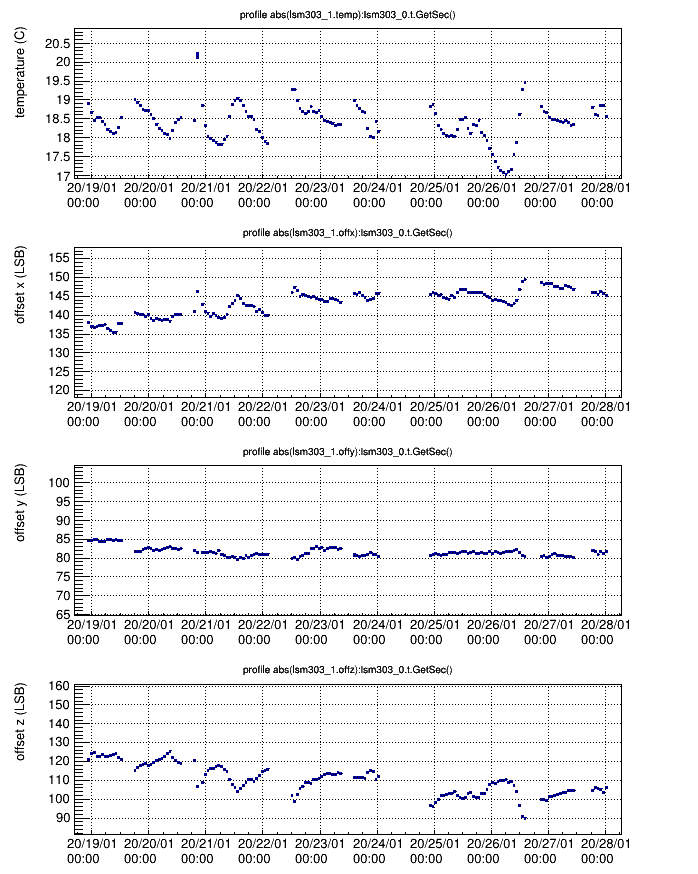 Clear temperature correlation, also visible
Here,

But also drift : 

Remember 0.4o/LSB
=> Up to 6 degrees in 2 weeks.

Can continue to take data
10
B-field (bridge-offset corrected): temperature
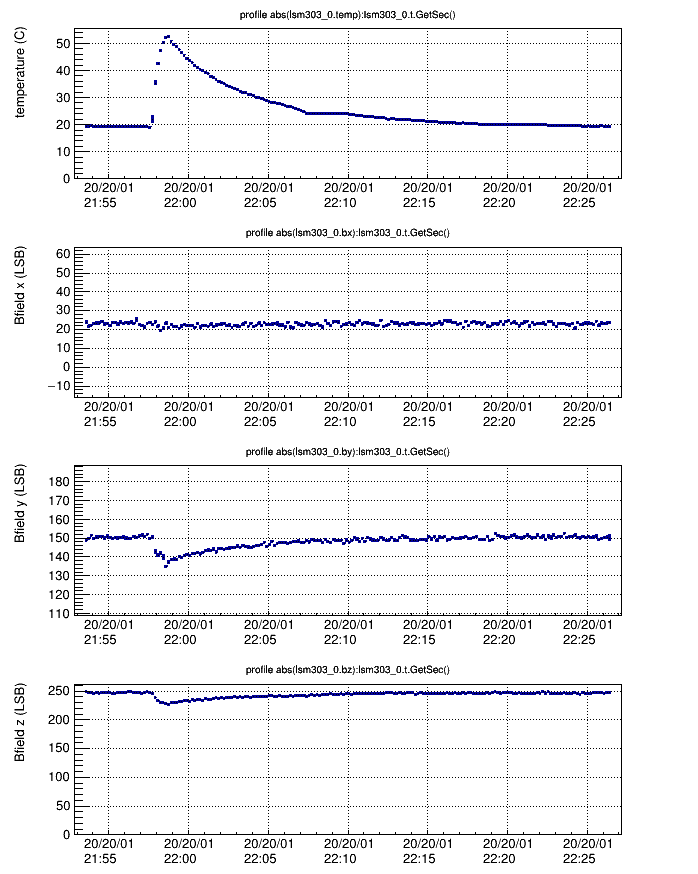 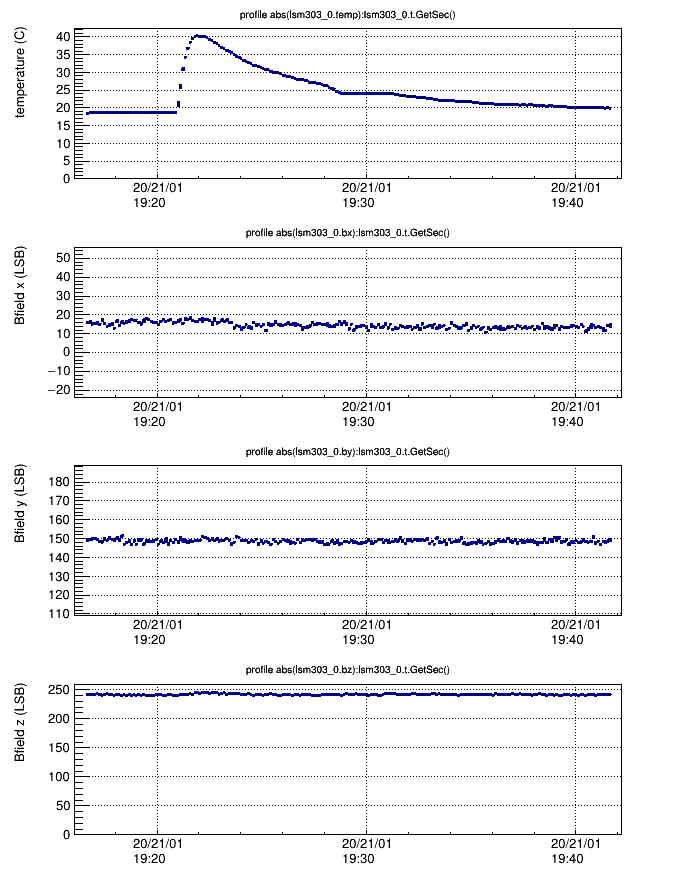 With temperature compensation
Without temperature compensation
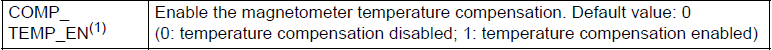 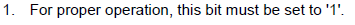 Still some remaining effect
From datasheet
T-dependence of sensitivity M_So (in principle drops out of angle measurement, but still….  )
11
Calibration & Angle measurement
Offset-correction and
Temp-compensation on

Make turns, fit ellipse
(x,y offset, x,y scale )
Offset < 60 mGaus (in spec)

Compare with turn-table
angle measurement(from rotary sensor)

Residuals ~1 deg
very correlated between the two devices
-> table bias or soft-iron     contribution.
y-scale
x-scale
compass angle
Compass – table  angle
x,y offset
table angle
table angle
compass angle
Compass – table  angle
12
table angle
table angle
Stability of calibration
Device 1
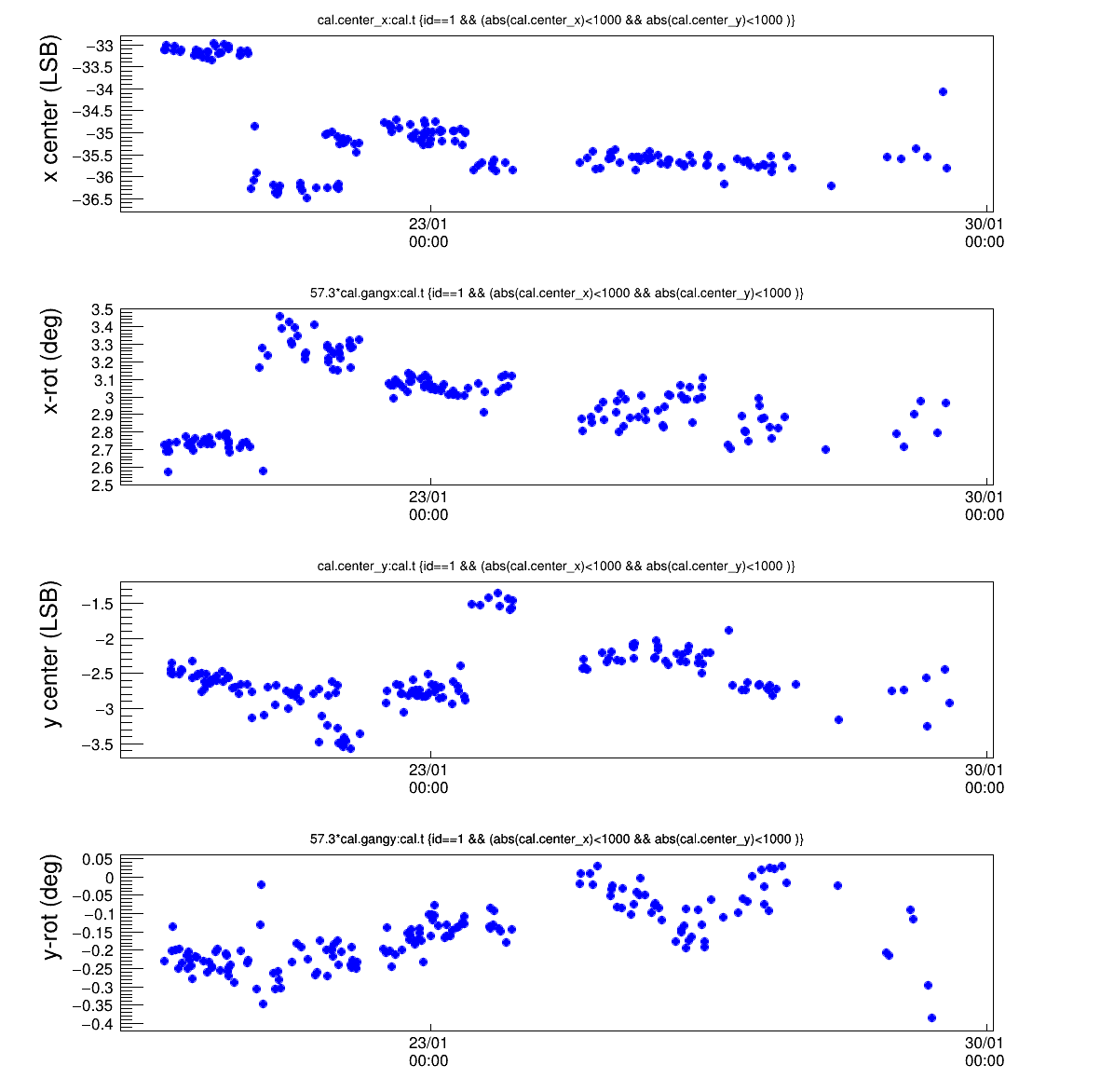 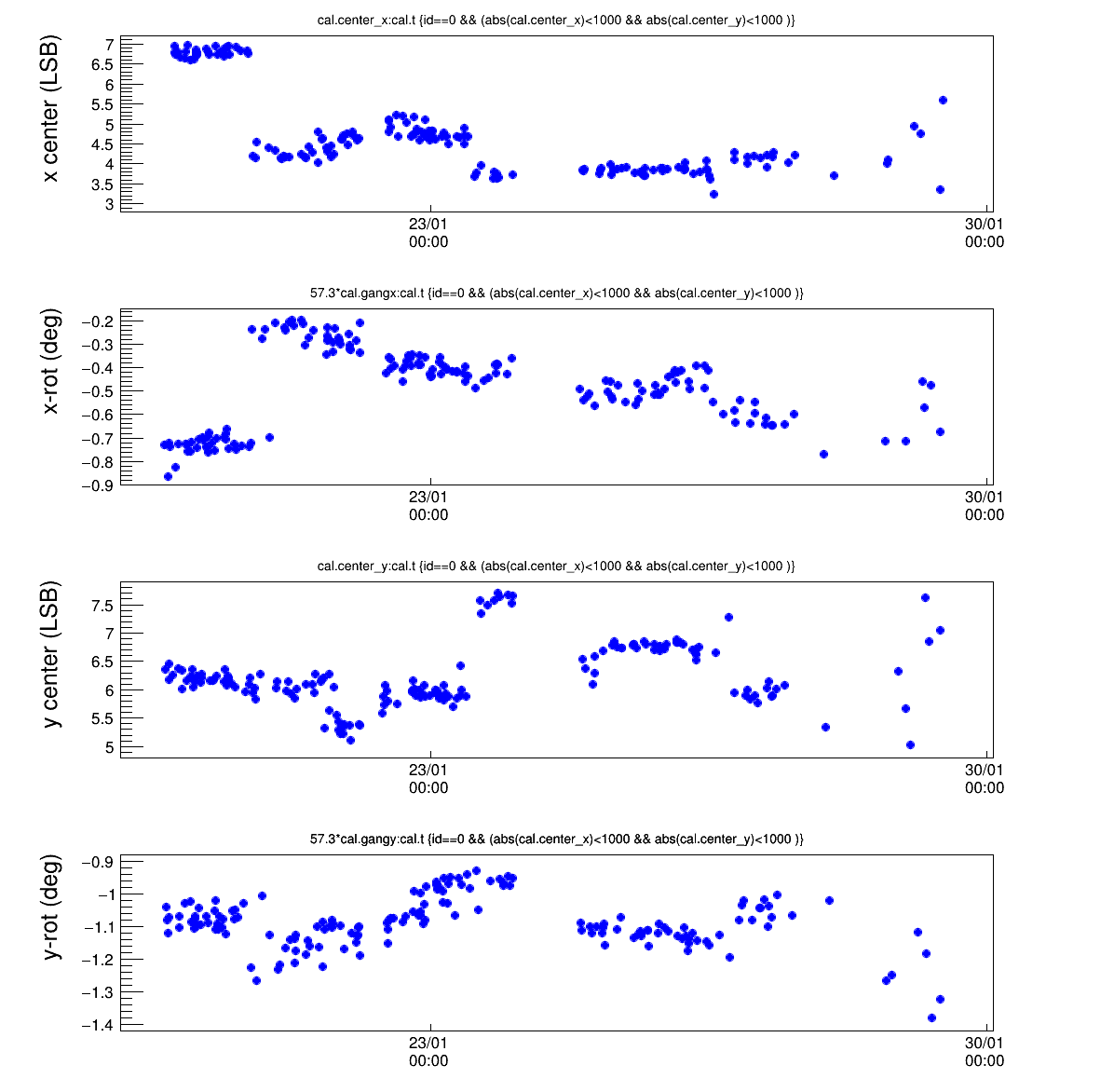 Device 0
Calibration constants stable within ~4 LSB =about 1.5 deg.

Some variations due to small change in sensor orientation

Some variations still unexplained. E.g. jump in y-center - accelerometer shows no change- both sensors see it
Conclusions
LSM303AGR board tested in stand-alone setup

Device functioning according to specs

Sensor offsets more complicated than assumed 

Temperature (and time)-dependent ‘bridge offset’ contribution must be corrected by device (via set/reset pulse) 

Remaining hard-iron offsets and scales to be measured in calibration asusual. 

Calibration offsets (hard-iron) after ‘bridge offset’ correction, stable to ~1.5 degrees. 
    (probably partly due to setup)
14
History
AHRS
Complex data-processing on-board
As much as possible disabled to be able to understandmagnetometer data

LSM303D  (v2)
Bridge-offset correction always applied ‘under the hood’ by device
datasheet : ‘set/reset pulse is automatically applied at each readout cycle’
‘hard iron’ offset correction applied by us ‘offline’

LSM303AGR (v3) 
Did not realize existence of time/temperature dependent ‘bridge offsets’ 
Assumed ‘offset correction’ was not needed as we do it in calibration
Datasheet not very clear, although it offers hints.
15
Compass studies
LSM303AGR 
Suspect it is an AMR device : Anisotropic Magneto-Resistance

Two types of offset
‘bridge offset’: 
Internally measurable by device by flippingpolarity of the magnetised material in the sensor.
Temperature-dependent and possibly drifting

remaining offset to be calibrated, aka ‘hard iron correction’as usual

Bridge offset known to be temperature dependent
16
Stability of calibration
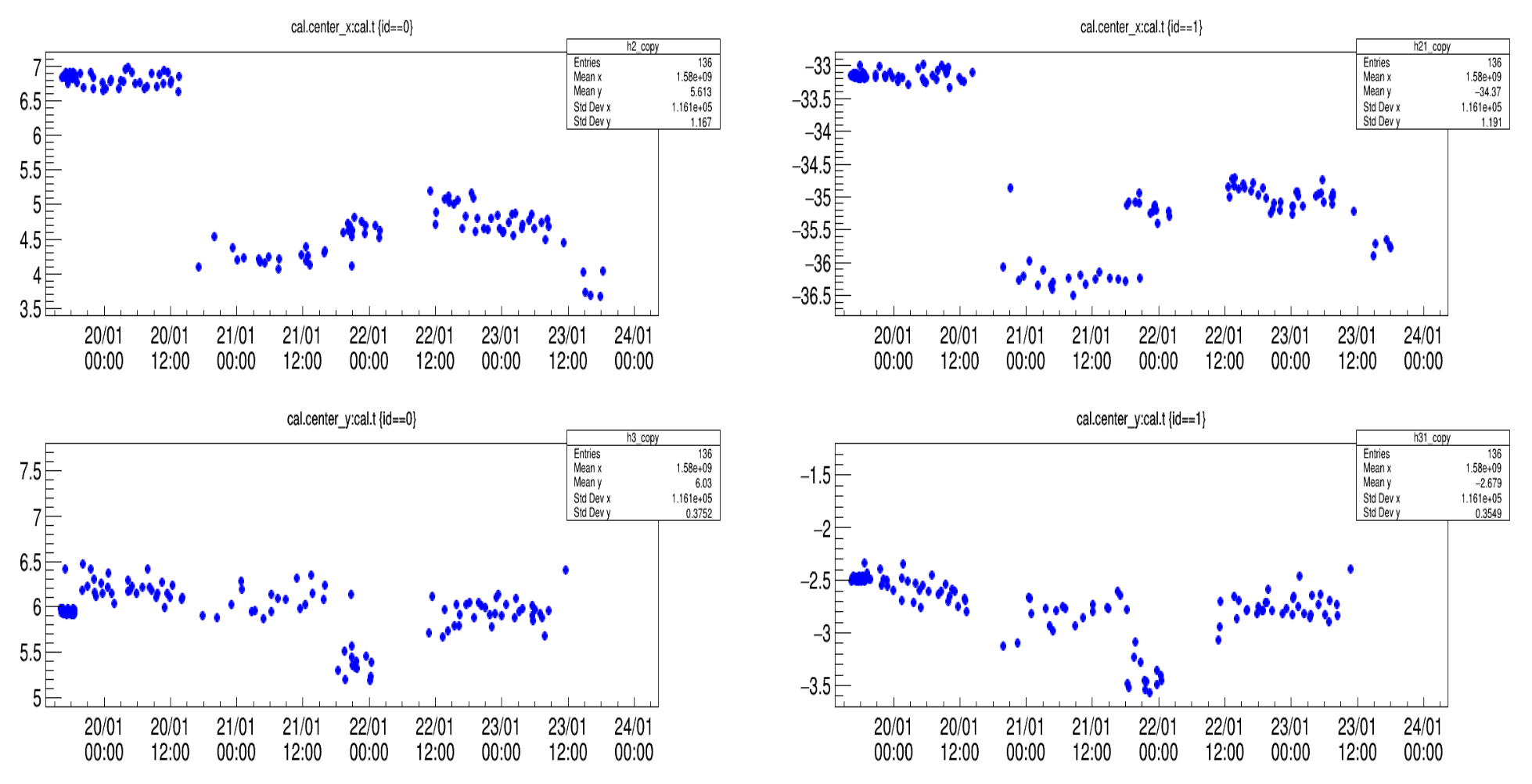 Device 0
Device 1
First temp.
cycle
Variations
-origin unknown
-correlated!
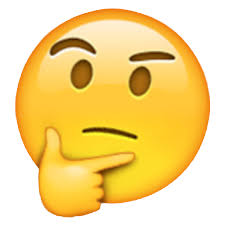 Maybe setup is tilted?
Check accell.